Precise Cooling Temperature Control Ensures Quality and Increased Cycle Counts
Bert Wesley, P.E., Woodard & Curran
Keynote Speaker
The recording and slides of this webinar will be made available to attendees via email within later today

PDH Certificates will be e-mailed to attendees within 2 days.
Q&A Format
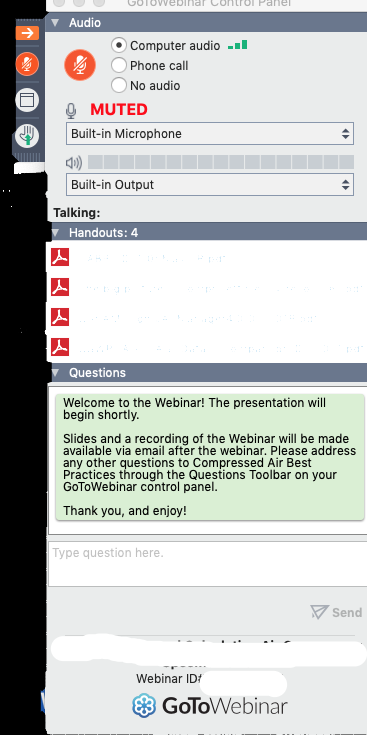 Panelists will answer your questions during the Q&A session at the end of the Webinar.

 Please post your questions in the Questions Window in your GoToWebinar interface.

 Direct all questions to Chiller & Cooling Best Practices® Magazine
Handouts
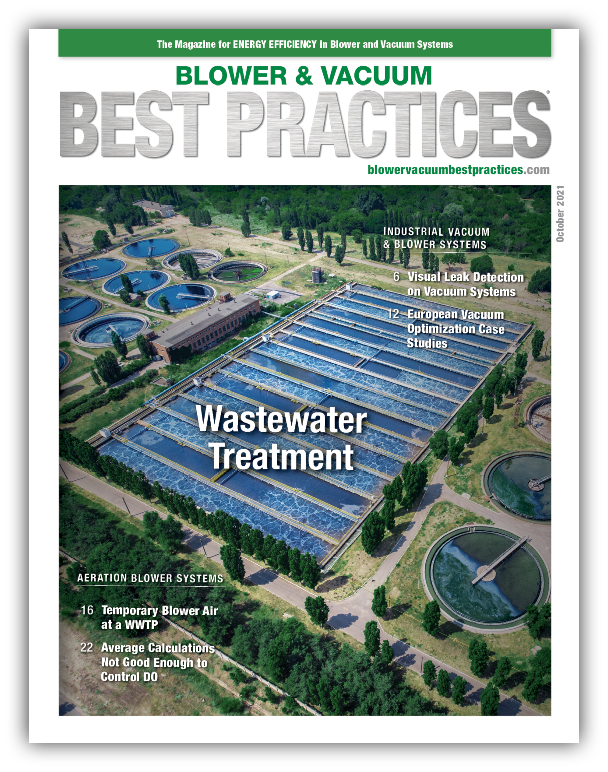 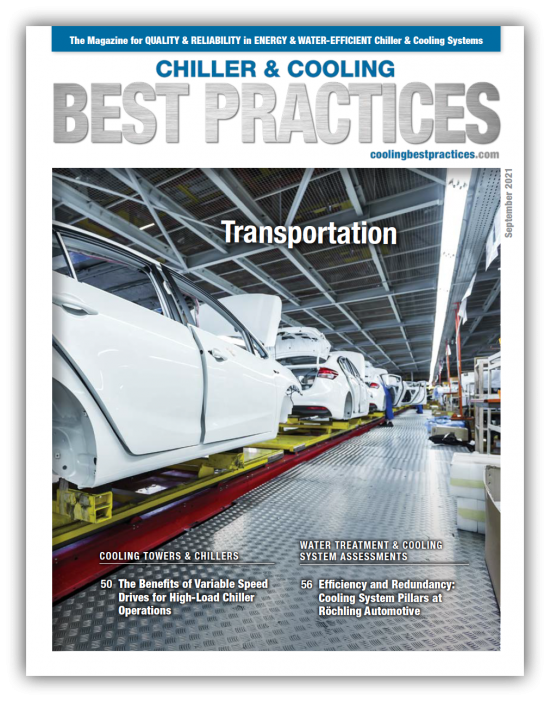 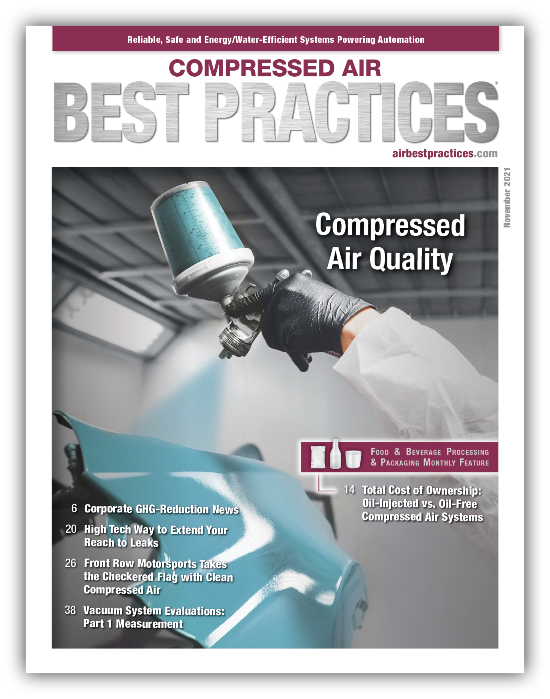 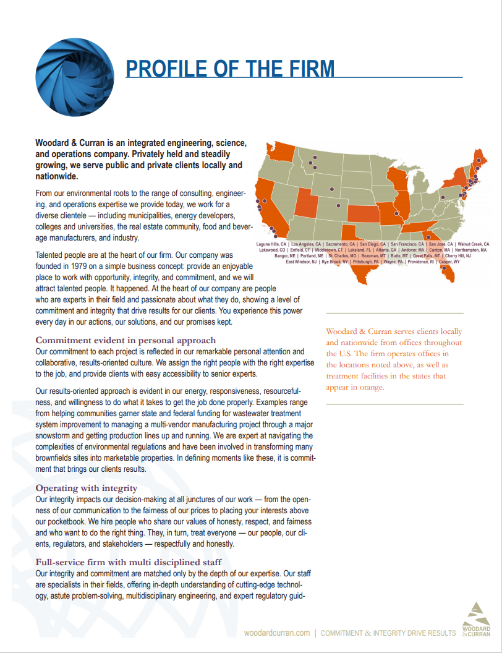 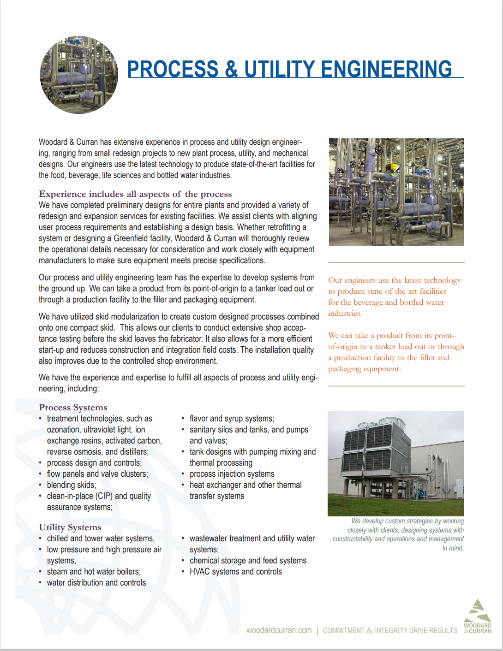 Disclaimer
All rights are reserved. The contents of this publication may not be reproduced in whole or in part without consent of Smith Onandia Communications LLC. Smith Onandia Communications LLC does not assume and hereby disclaims any liability to any person for any loss or damage caused by errors or omissions in the material contained herein, regardless of whether such errors result from negligence, accident, or any other cause whatsoever.

All materials presented are educational. Each system is unique and must be evaluated on its own merits.
Precise Cooling Temperature Control Ensures Quality and Increased Cycle Counts
Introduction
Chiller & Cooling Best Practices® Magazine
About the Speaker
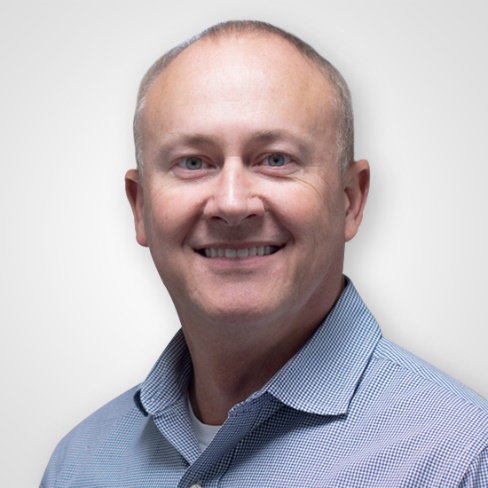 Bert Wesley, P.E.
Woodard & Curran
Sr. Principal, Industrial Plant Engineering Practice Leader Woodard & Curran

 30 years in heavy industry

 Deliver utility applications tailored to manufacturing equipment
Presentation Particulars
Discussion today will use general numbers that are close but not exact for ease of discussion
Not an advertisement for any product or service
Many ways to accomplish the goal
Keep open mind
Some items were changed at the request of the client
Client – rPlanet Earth, Vernon, CA
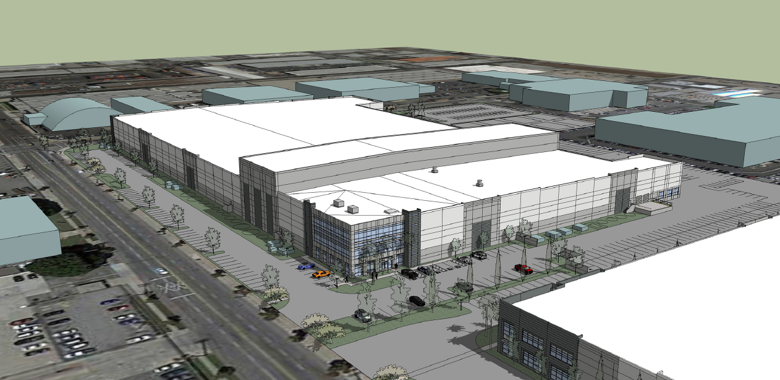 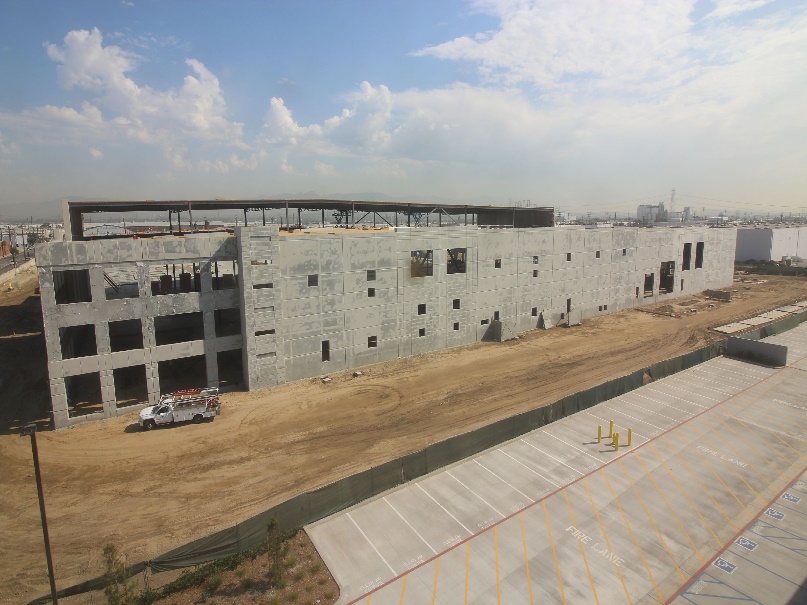 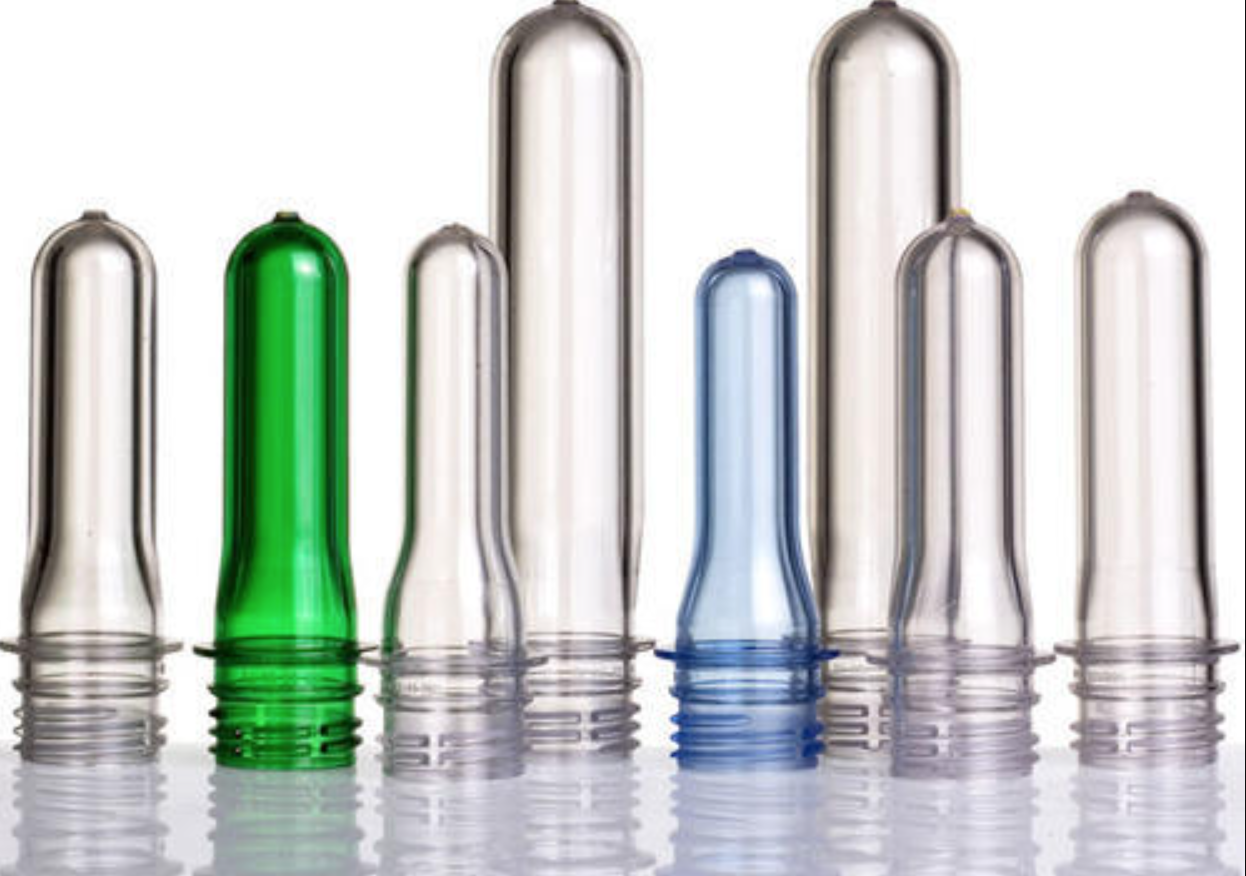 High Speed Manufacturing Equipment has Exacting Requirements
Design Considerations – Chilled Water
Sheet Extrusion Line
Thermoformer
Chiller Plant Design – Old ways
Chiller Plant Design Newer
Husky Injection Molder
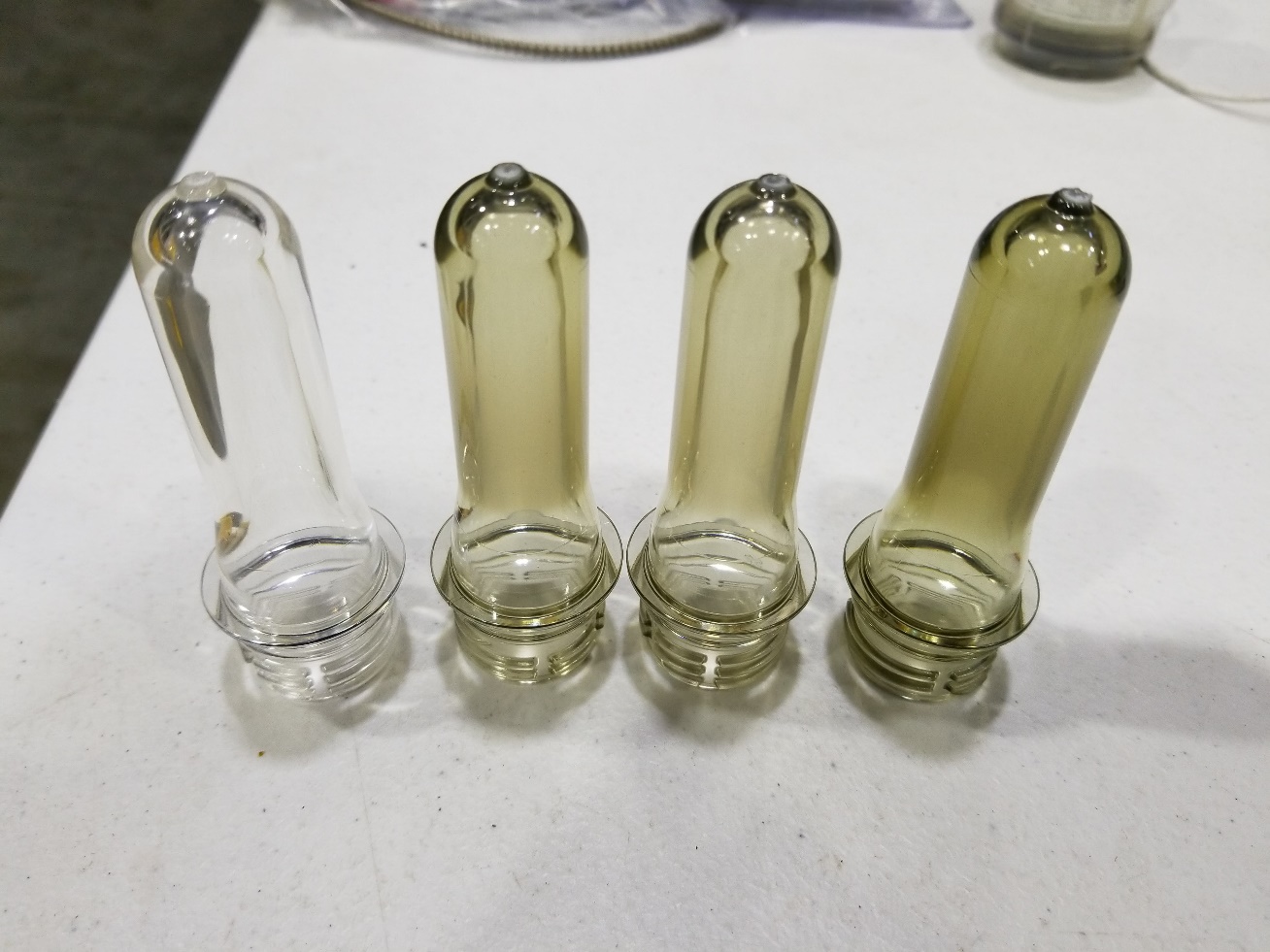 Simple System Schematic
Chilled Water Equipment
Centrifugal Chiller
Model: CVHF0570
Capacity: 600 Tons
Centrifugal water-cooled chiller has two shell-and-tube heat exchangers; the evaporator (low pressure) and condenser (high pressure) sides and a compressor
Chiller P&ID
Hot/Cold Tank 2500 Gal
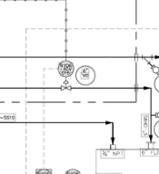 Design Innovation
Added flow meter to the chilled water supply line to manufacturing
Added flow meter to the tank bypass line
Numerous temperature transmitters throughout the piping network
Solenoids open to allow chilled water flow as temperature in the supply pipe warms up
Enhanced Flow Management Package
Trane Chiller Enhanced Flow Management Package
Uses a variable water-flow compensation algorithm
Published data claims temperature control at a change in water flow rate of 30% per minute
Field actual performance controls temperature to water flow rate of 50% per minute
Any additional water the chiller can chill is routed to the hot/cold tank via the control valve
As flow rate increases to the production equipment, the chiller can chill more water than the production equipment requires (in most scenarios), and the residual water is diverted back to the hot tank, to prechill the incoming hot water from the production equipment.
Flow Change with EFMP
Flow Change without EFMP
Innovation Solutions
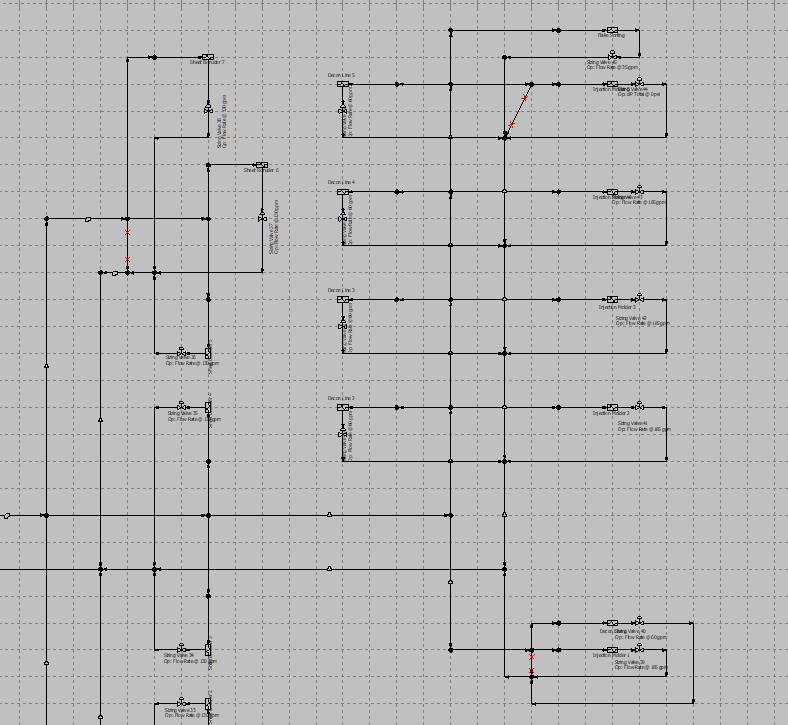 Calculated using several flow model software packages
Design collaboration with Trane Chiller Design Engineers
Trip to La Crosse, WI for design application meeting
Quick Reference Screen
Chiller & Tank Control Screen
Results
Production machine cycle time lowered from 17 seconds per cycle to 13 seconds per cycle.
30% Increase in Production!!!

211 cycles/hour * 100 preforms = 210,000 preforms (at 17 seconds)
276 cycles/hour * 100 preforms = 276,000 preforms (at 13 seconds)
Machine Cycle
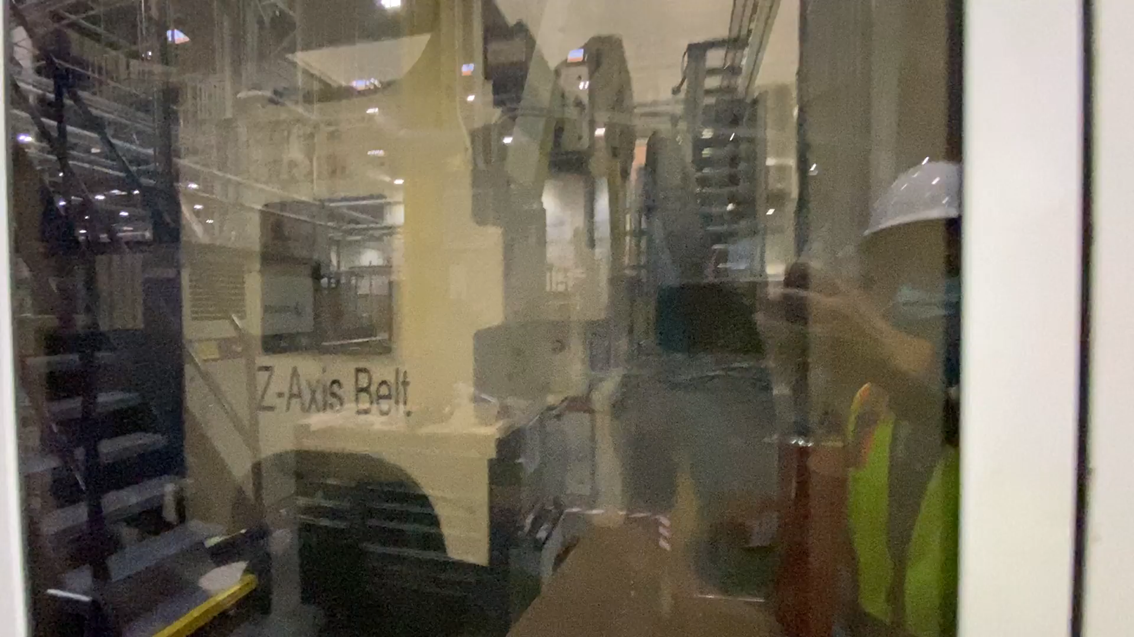 Key Learnings
Exact Temperature Control is possible given today’s components
Many decisions are needed to ensure optimal success
Embrace new ideas and techniques after proper vetting
Precise Cooling Temperature Control Ensures Quality and Increased Cycle Counts
Q&A
Please submit any questions through the Question Window on your GoToWebinar interface, directing them to Chiller & Cooling Best Practices Magazine. Our panelists will do their best to address your questions and will follow up with you on anything that goes unanswered during this session. 
Thank you for attending!
Thank you for attending!
The recording and slides of this webinar will be made available to attendees via email later today.

PDH Certificates will be e-mailed to Attendees within 2 days.
December 2021 WebinarMeasuring KPI’s for Efficiency: kW, Flow and Pressure
Tim Dugan
Compression Engineering Corporation
Keynote Speaker
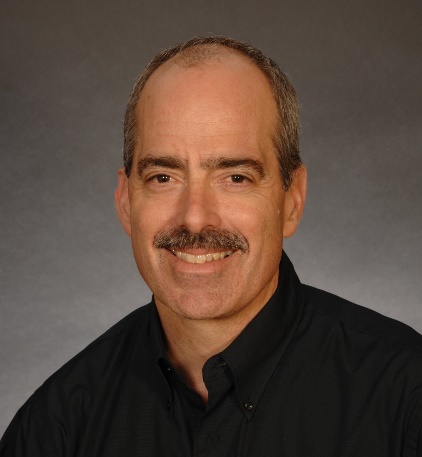 Sponsored by
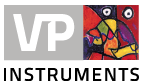 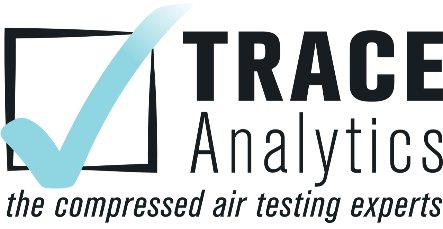 Thursday, December 16, 2021 – 2:00 PM EST
Register for free at
www.airbestpractices.com/magazine/webinars